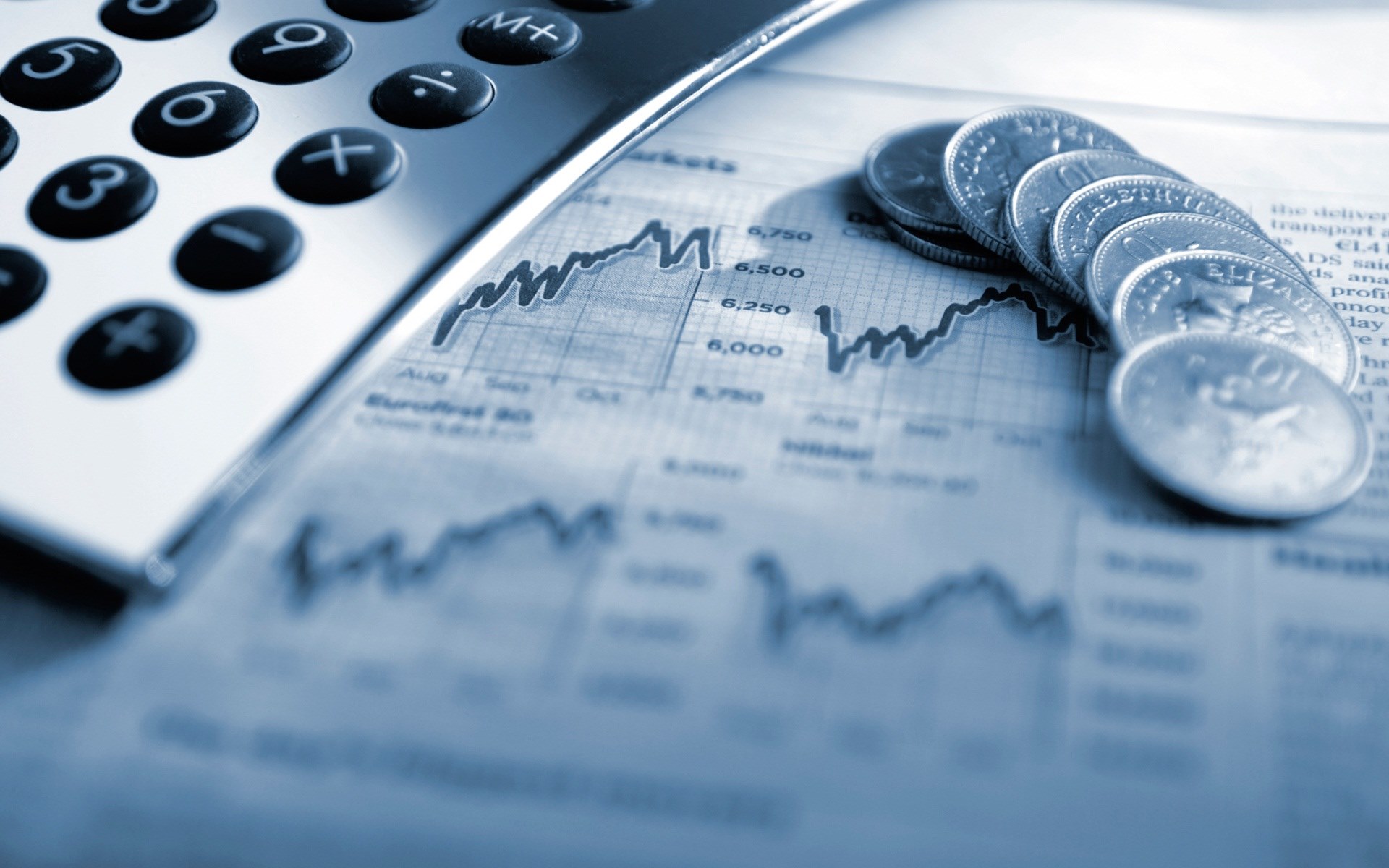 Уровень долговой нагрузки на бюджет Криворожского сельского поселения Миллеровского района
2022 год - 0,0 тыс. рублей
2023 год - 0,0 тыс. рублей
2024 год - 0,0 тыс. рублей